Δένδρα Σύνδεσης
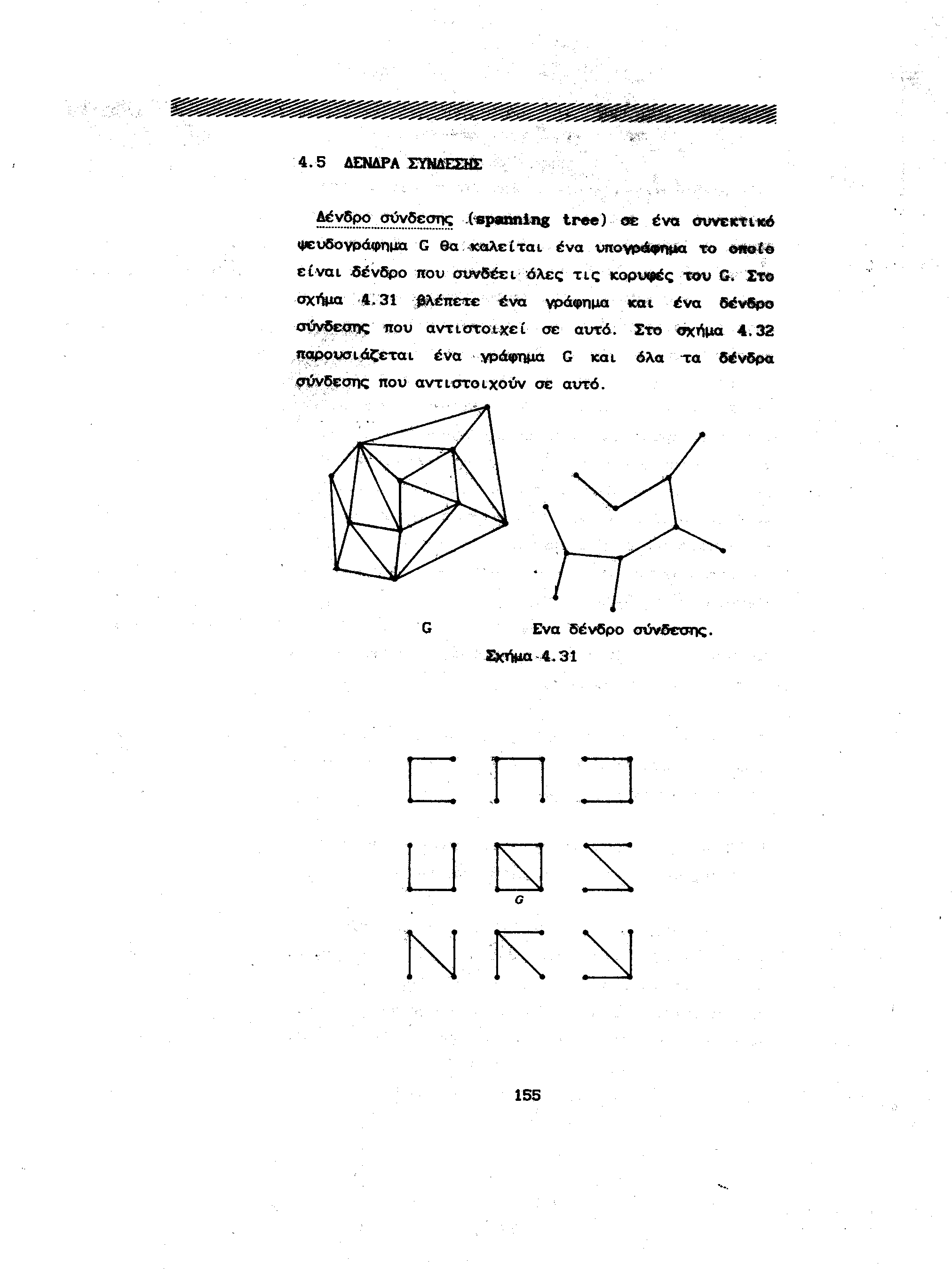 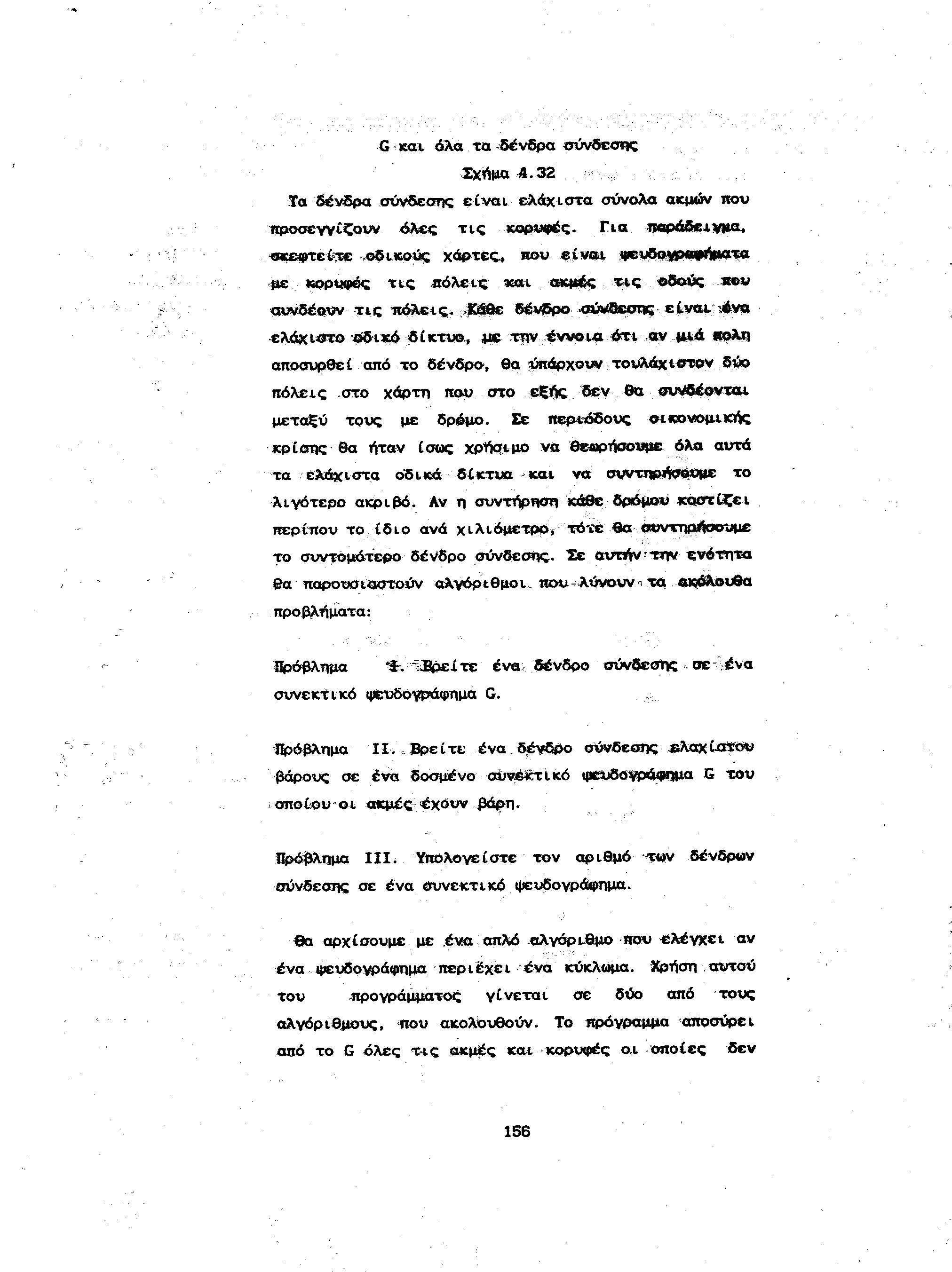 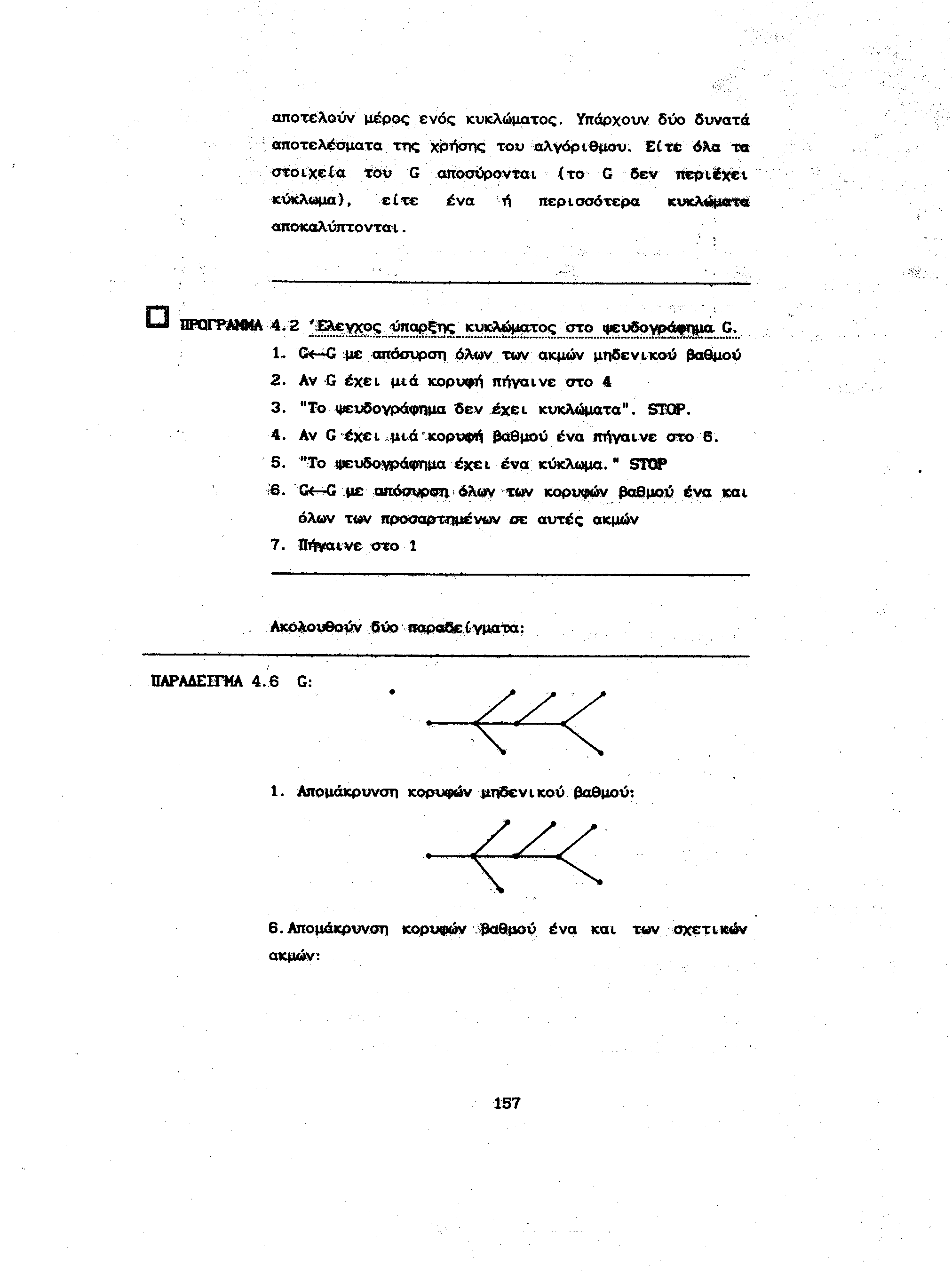 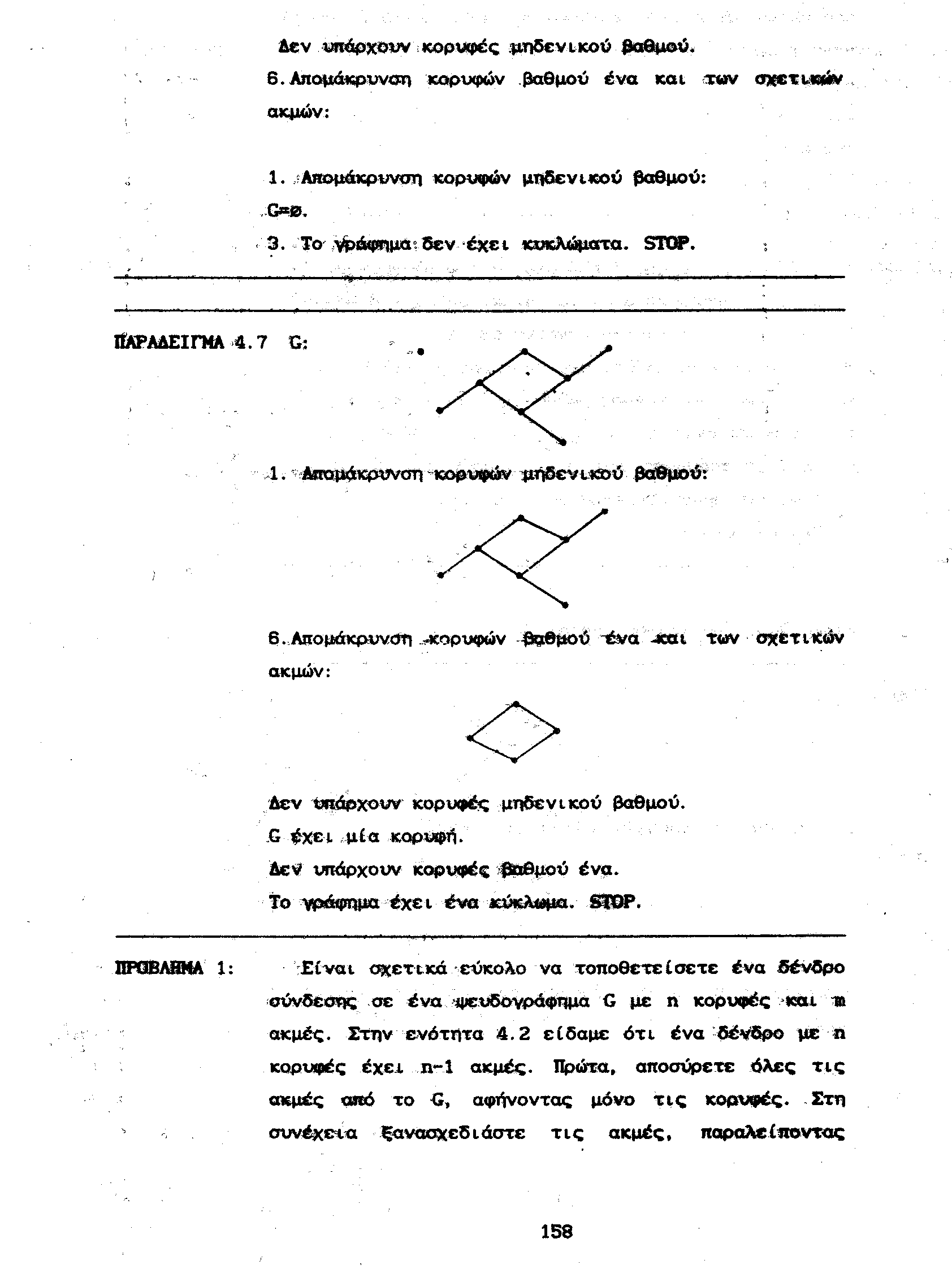 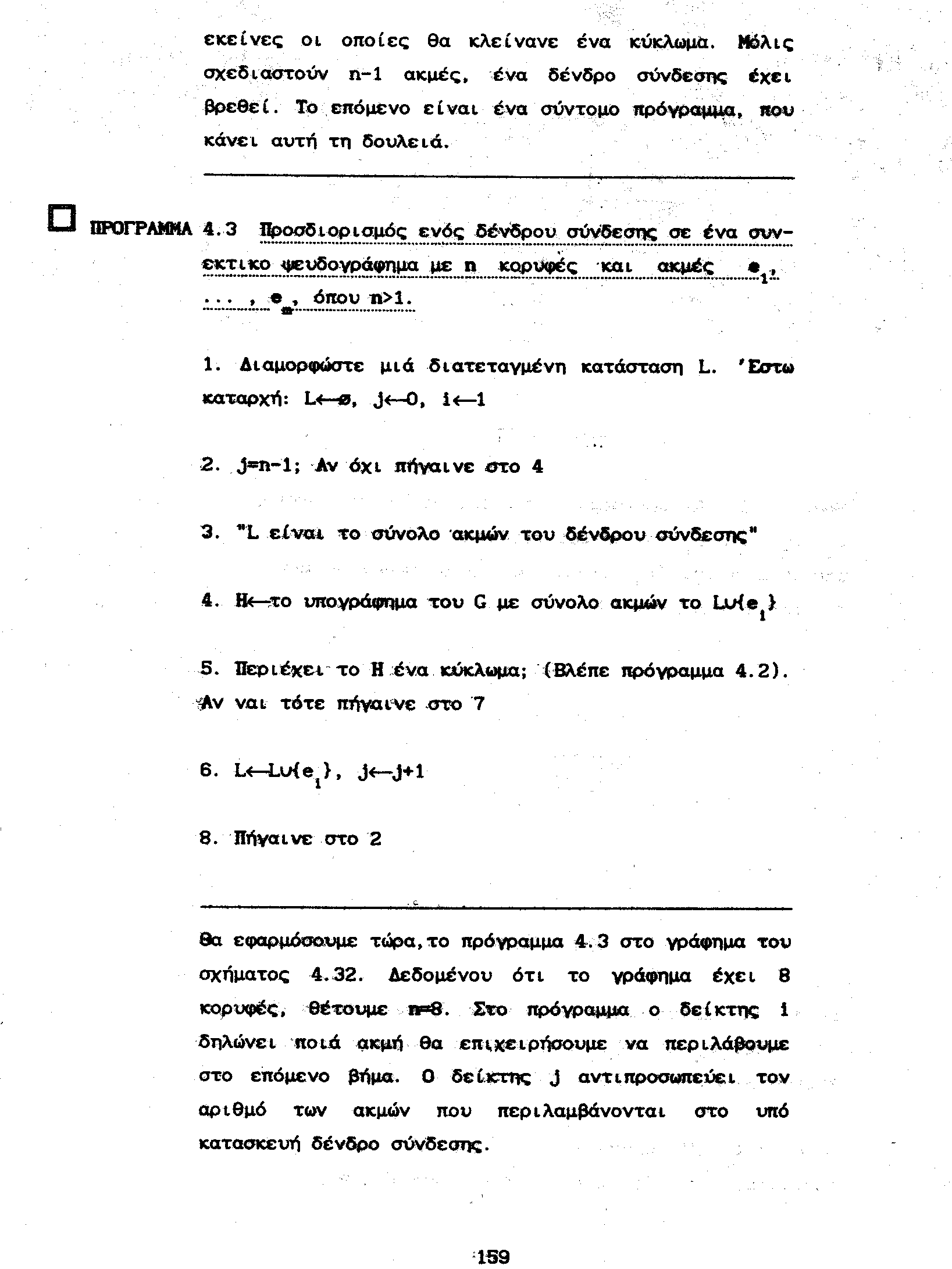 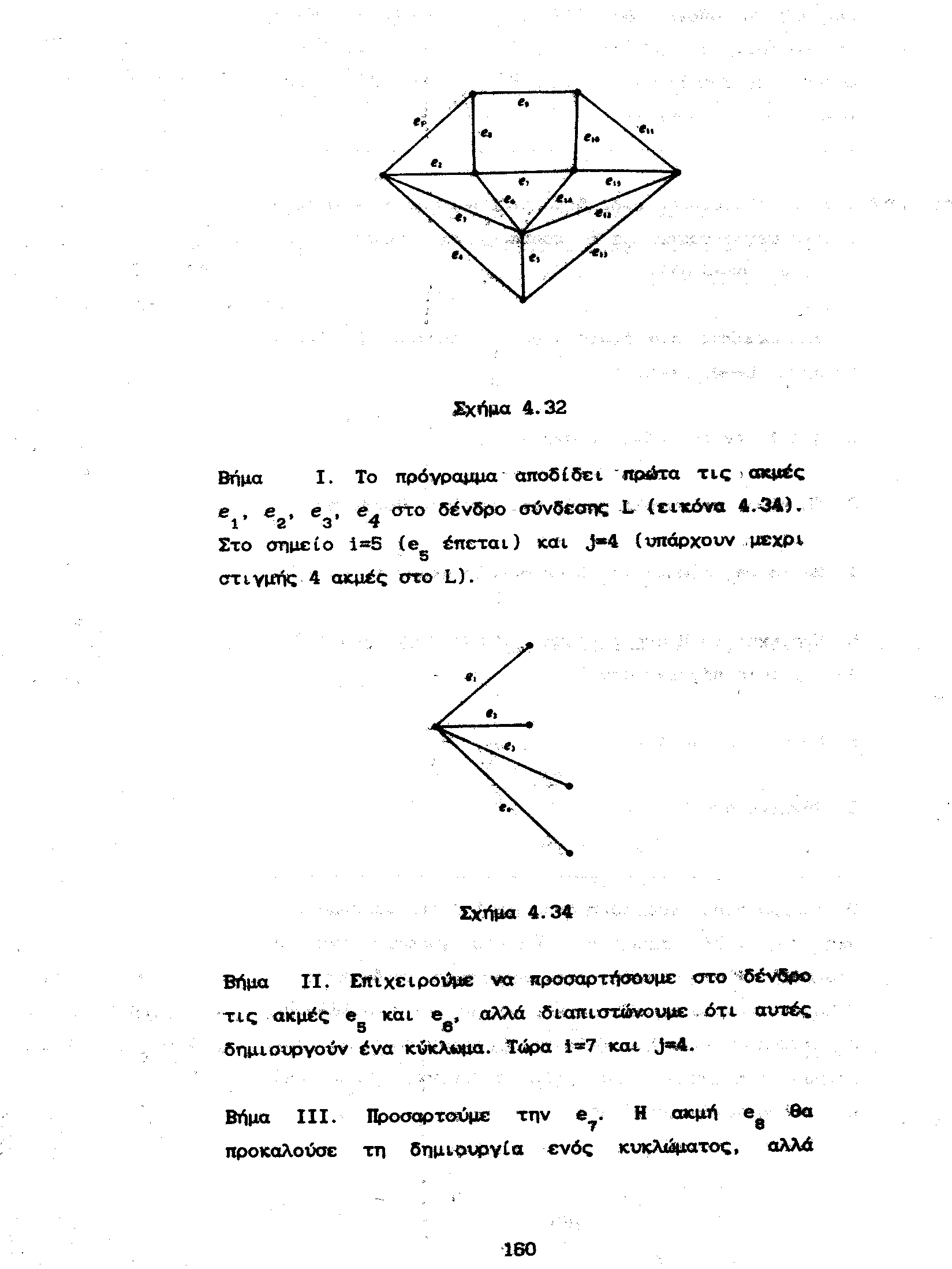 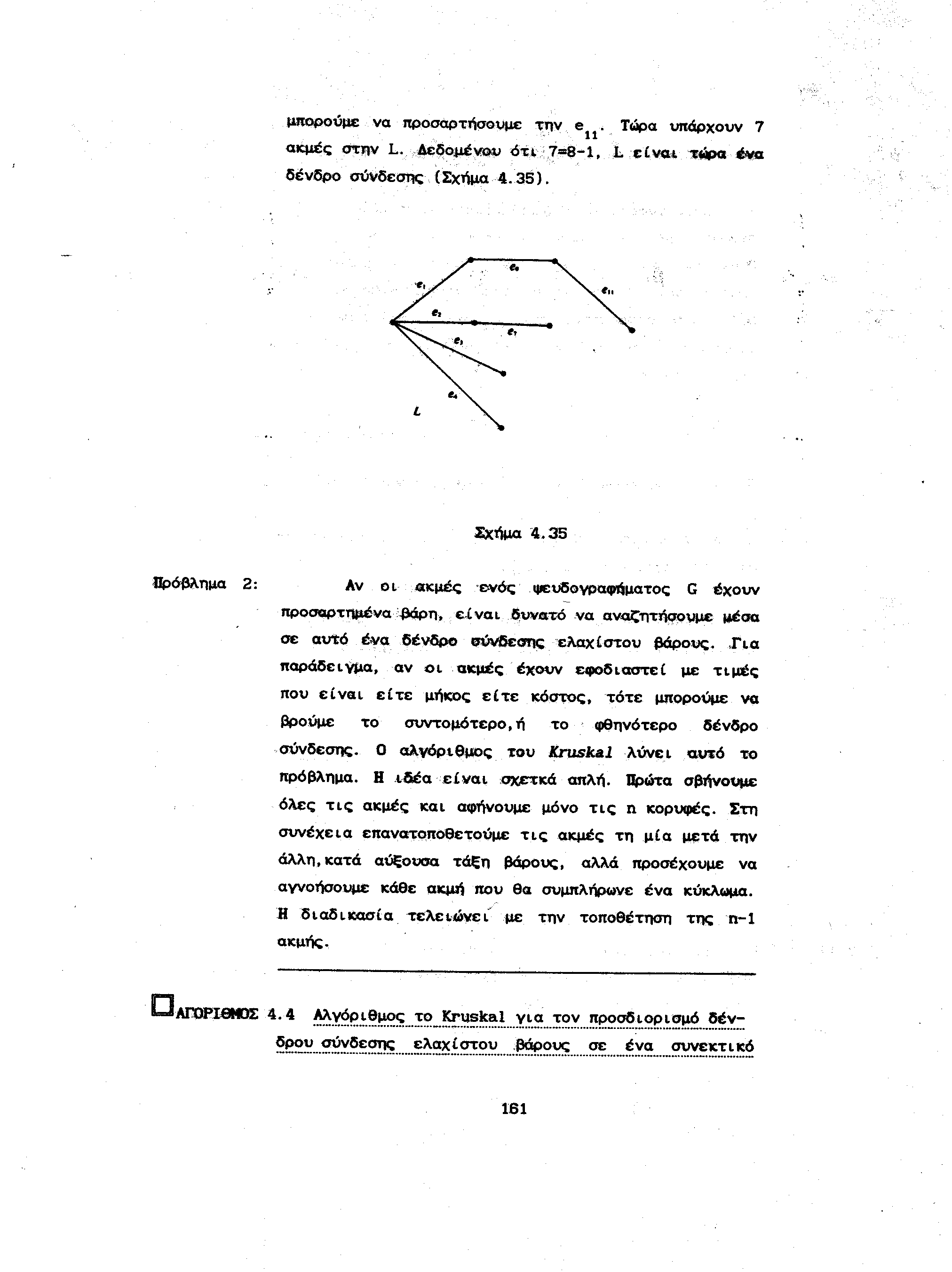 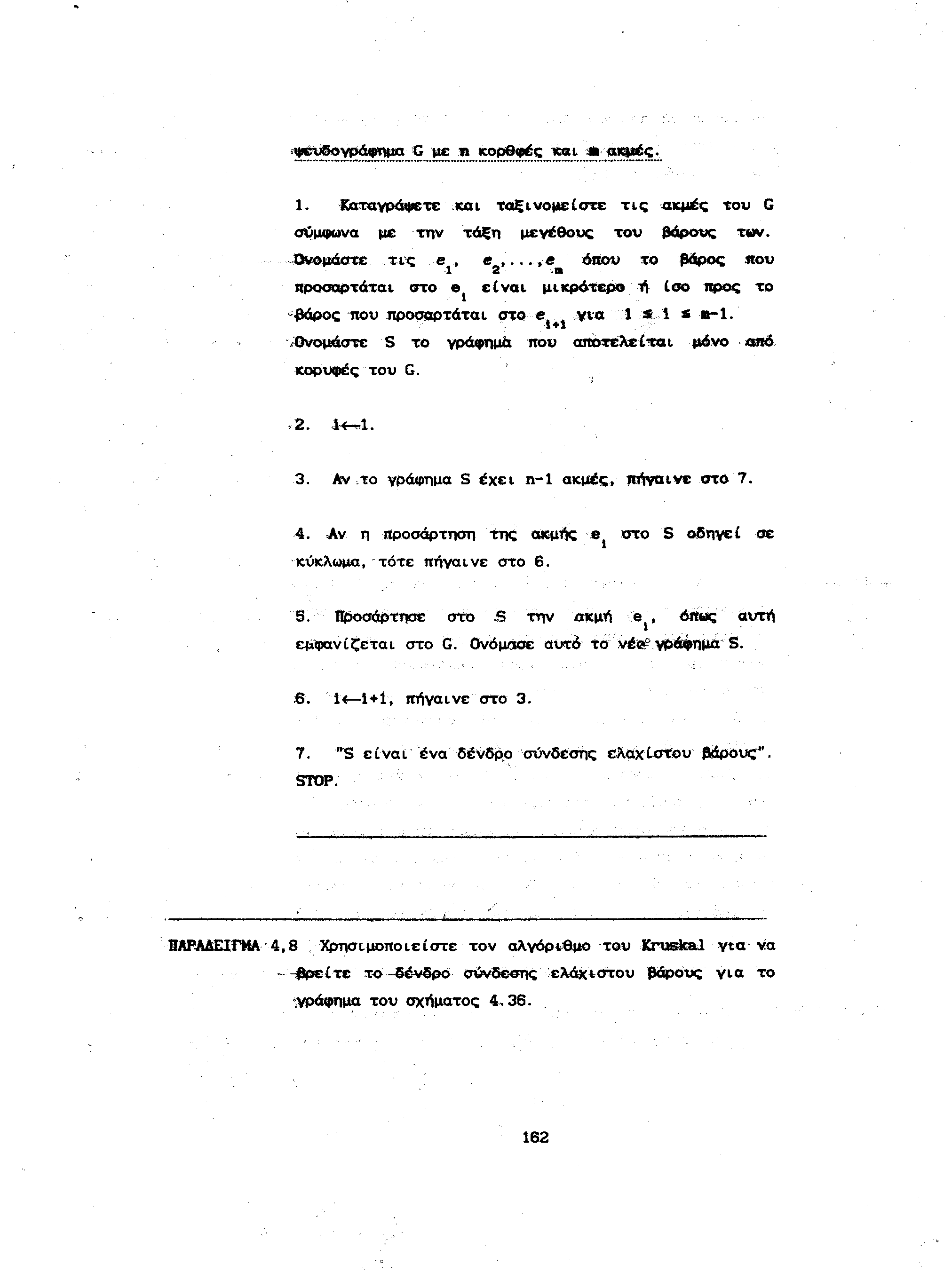 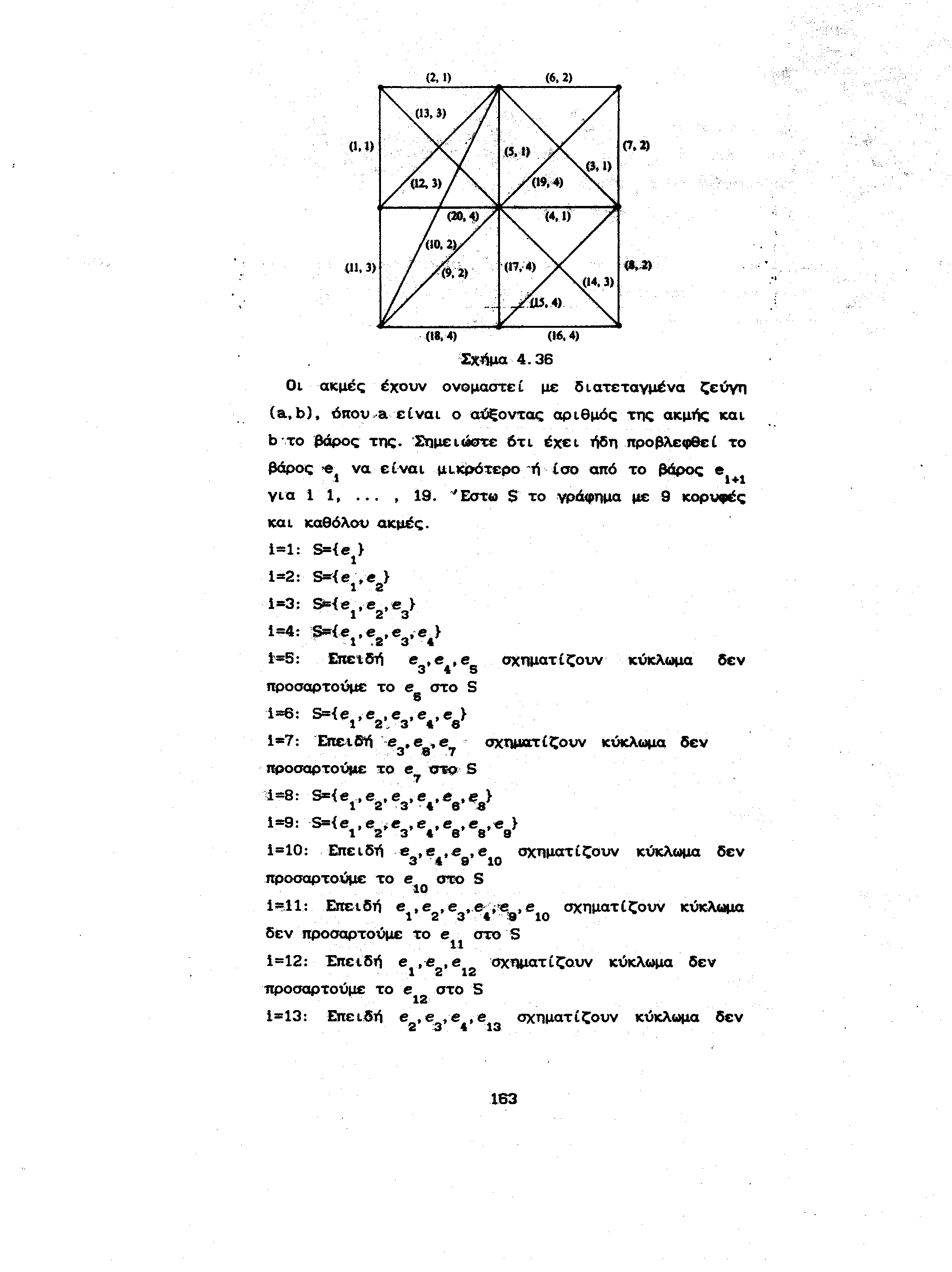 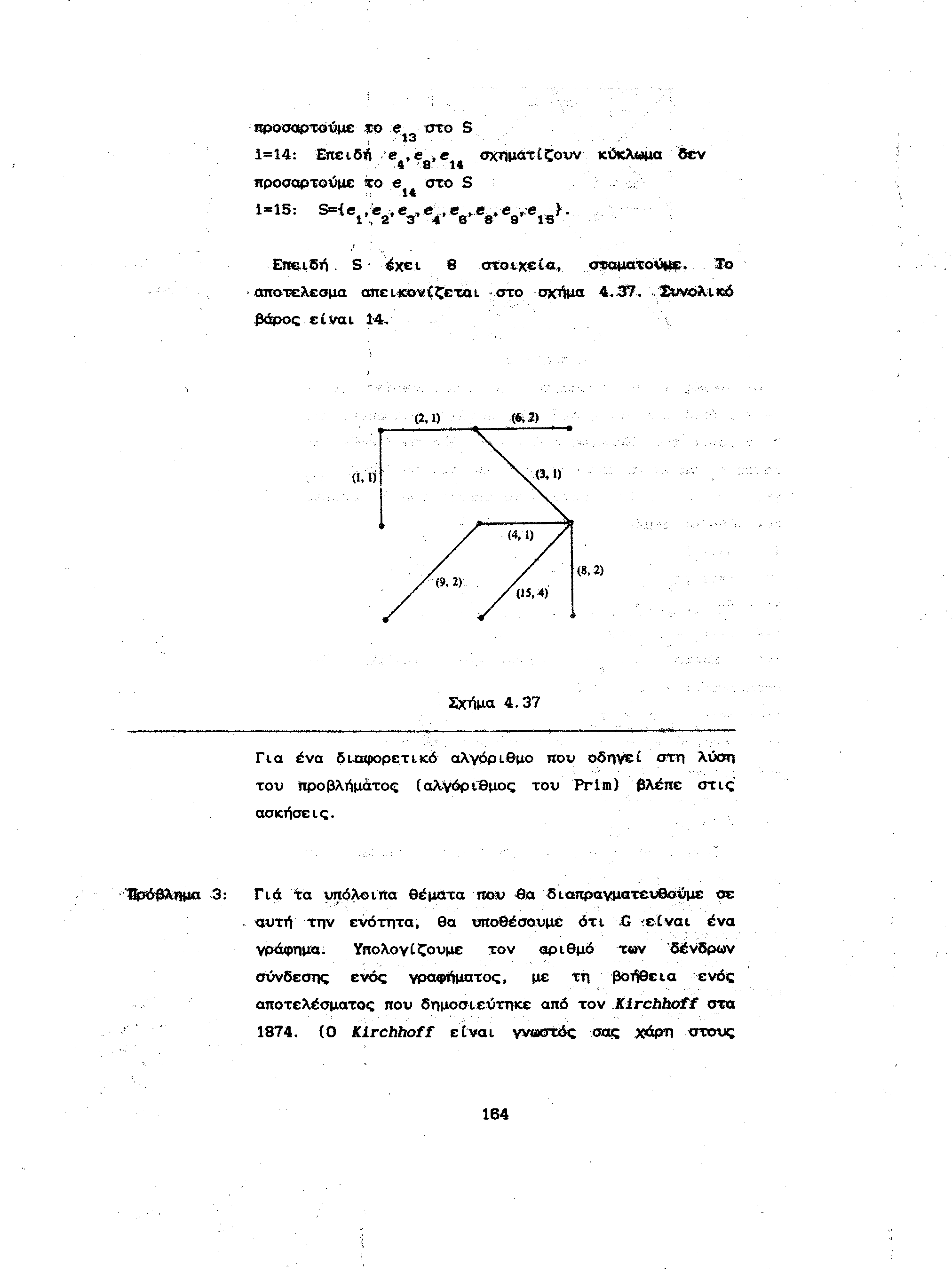 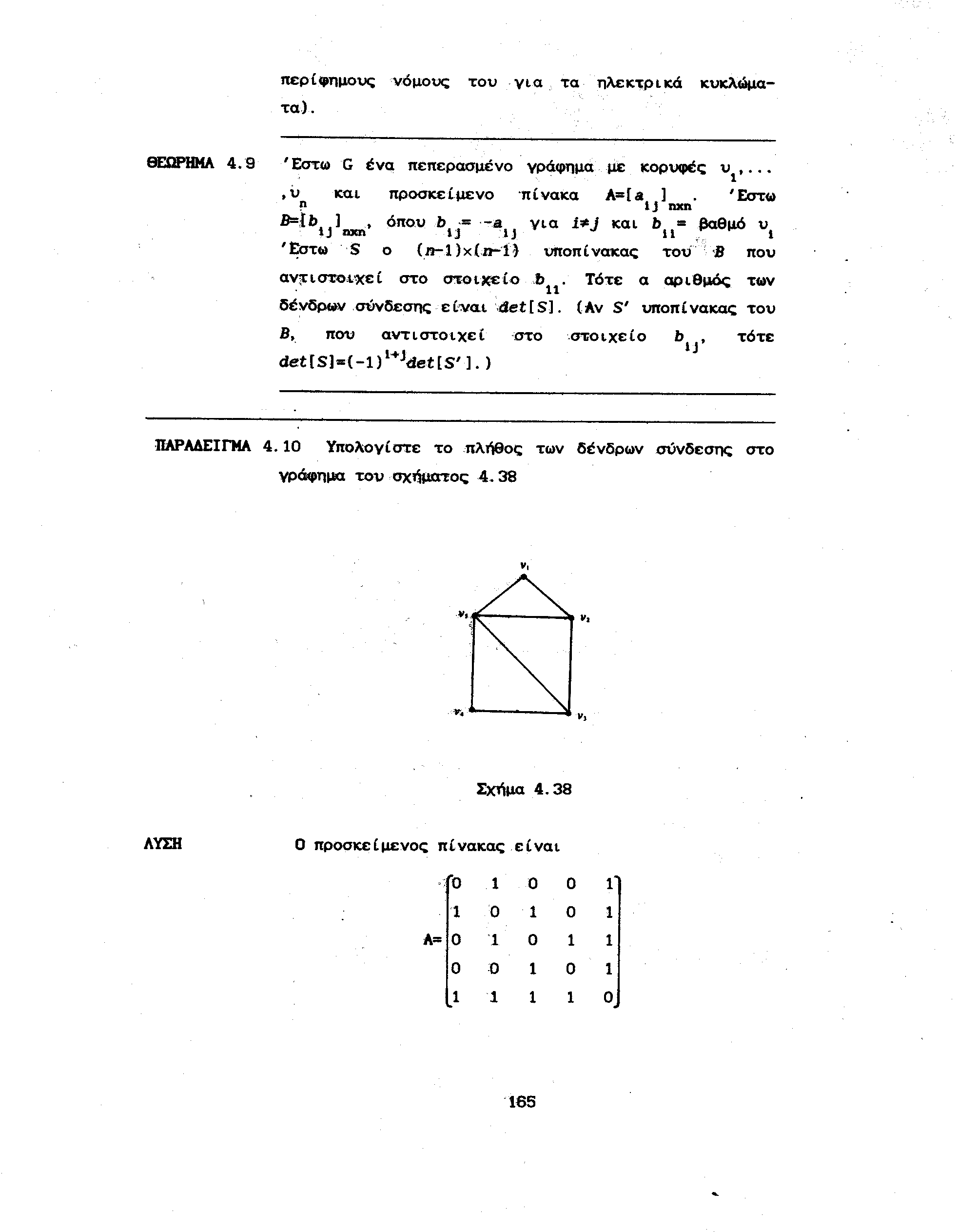 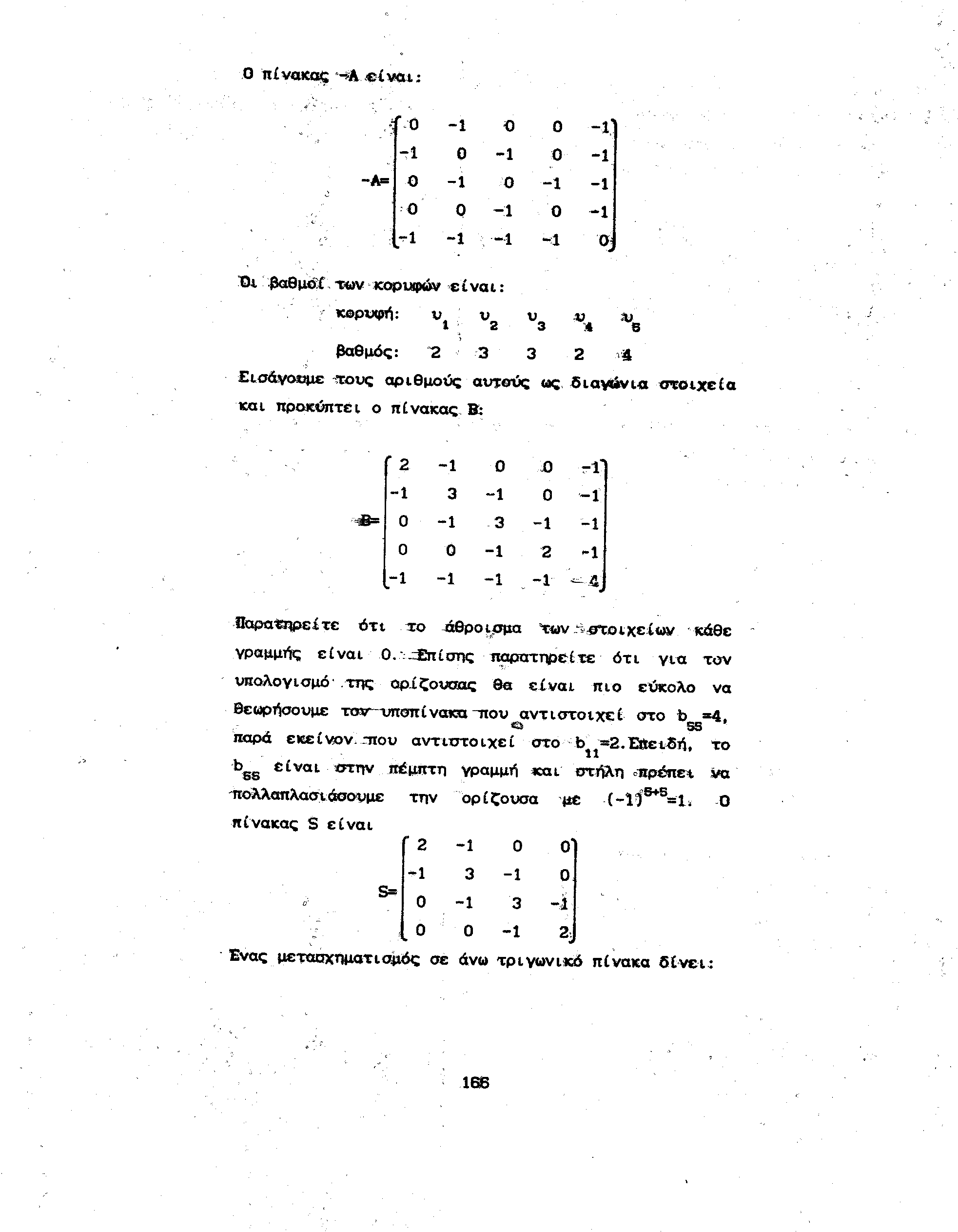 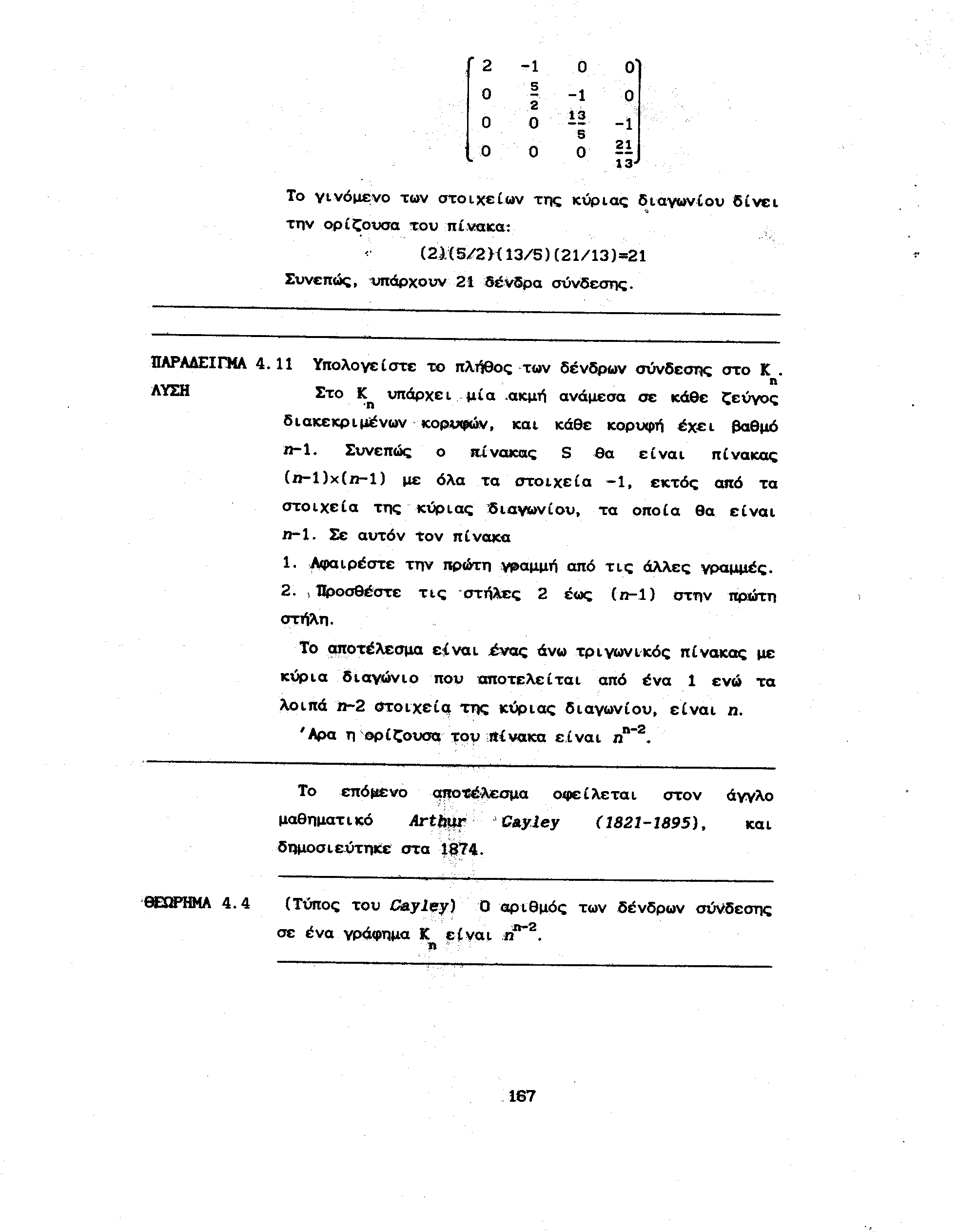 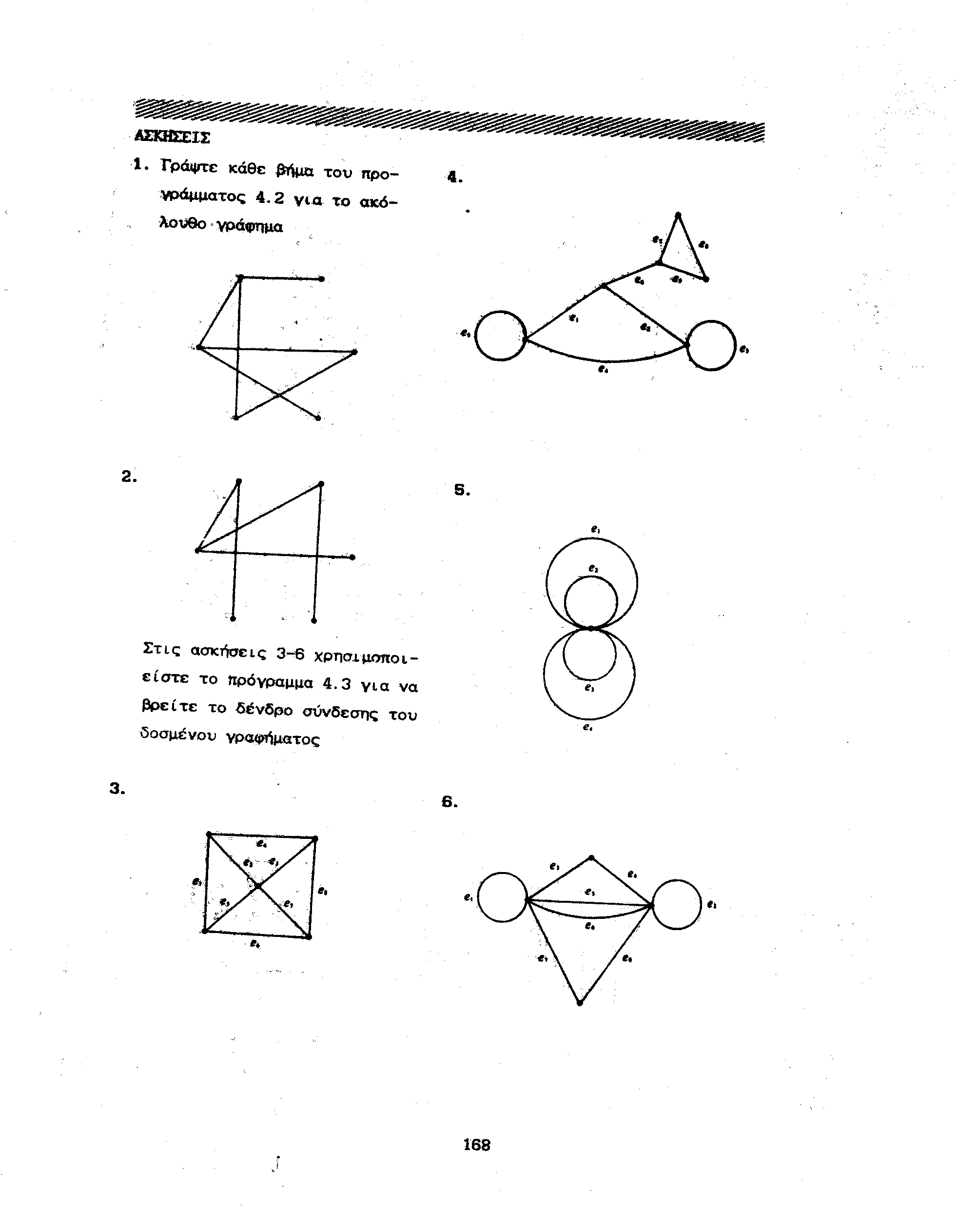 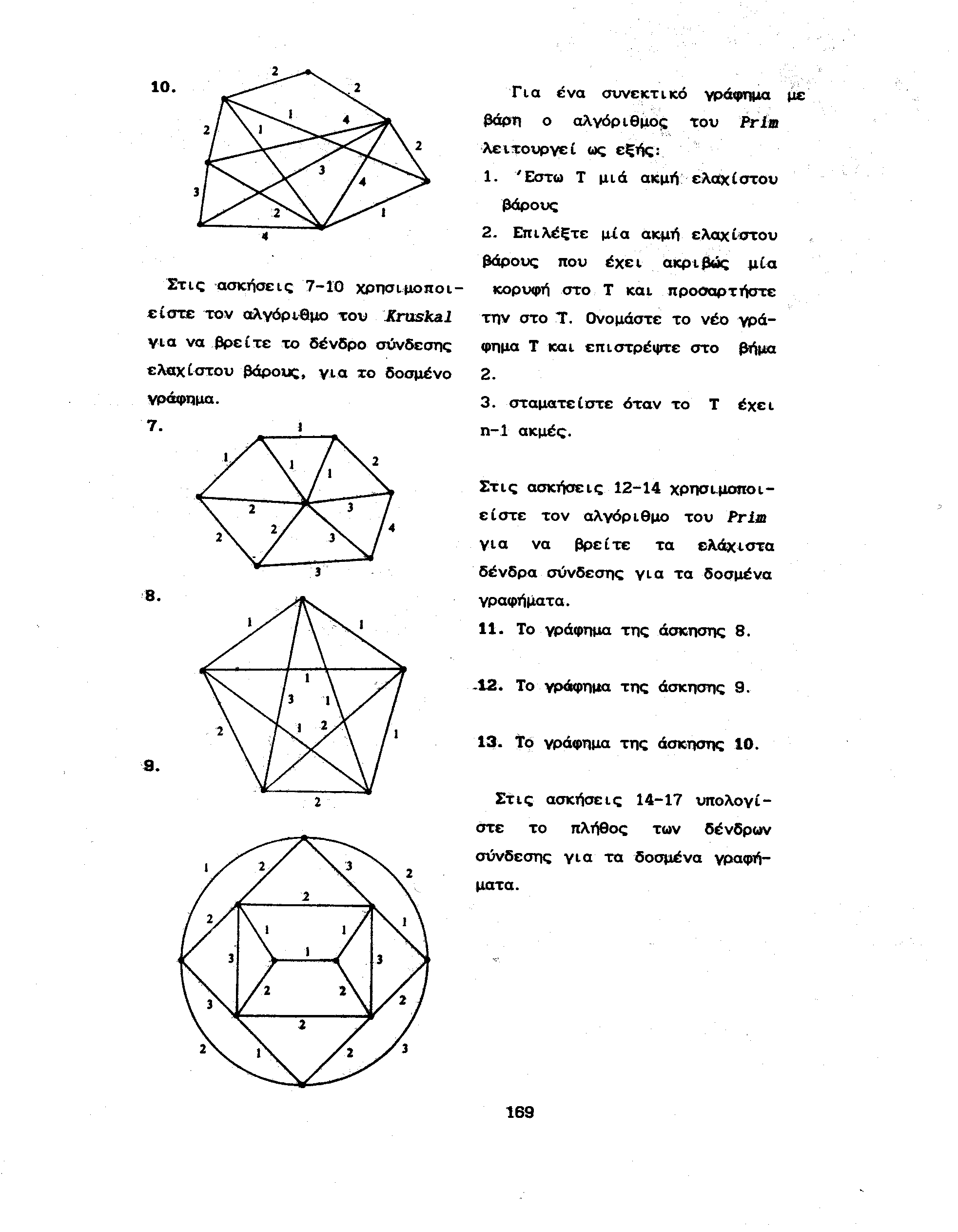 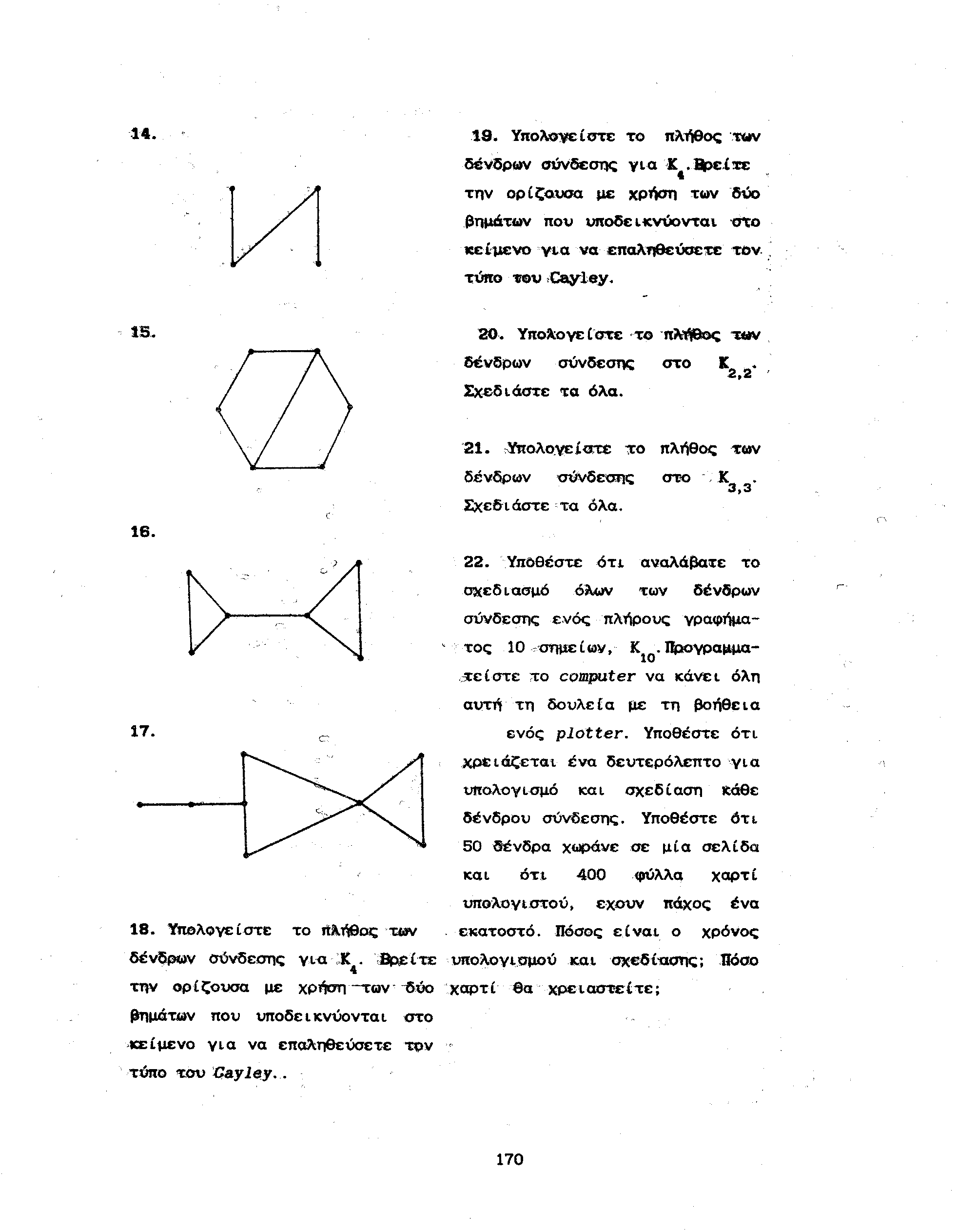